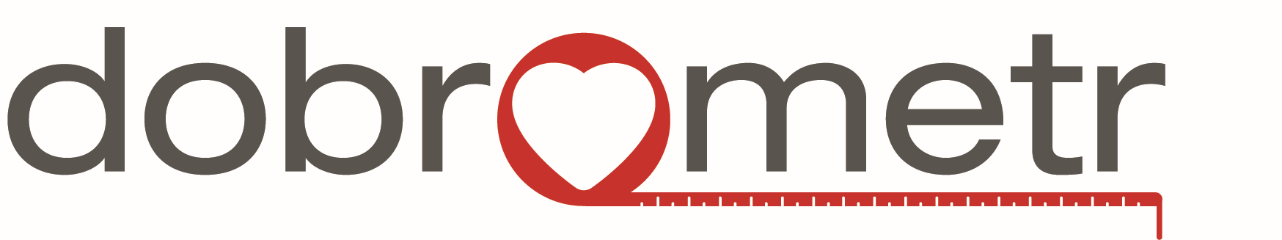 Informační systém pro správu dobrovolnictví
Česko s dobrovolnictvím počítá 2019

Ing. Marek Musil, marek.musil@vspj.cz
PaedDr. František Smrčka, Ph.D., frantisek.smrcka@vspj.cz

Katedra technických studií,
Vysoká škola polytechnická jihlava
Obsah
Systému evidence dobrovolnictví, Finální produkt
Problematika vykazování dobrovolnické činnosti
Projekt „Česko s dobrovolnictvím počítá“
Implementace systému, aplikace
Představení spolku Hestia
Úvod do problému, představení projektu
Dobrovolnické organizace zajišťují vykonání dobrovolnické činnosti a potýkají se se způsobem vyhodnocení aktivit (metoda výpočtu hodnoty dobrovolnictví).
Vytvoření systému pro správu dobrovolnictví a evidenci dobrovolnické činnosti. 
Projekt TAČR „Česko s dobrovolnictvím počítá“
1. 2. 2018 – 30. 6.2020
Dotační titul: Technologická agentura České republiky (TAČR)
Partneři: Hestia – Centrum pro dobrovolnictví, z. ú.
Cíl projektu
Návrh a implementace nástroje pro výpočet a interpretaci hodnoty dobrovolnictví. 
Vytvoření webové aplikace a mobilní aplikace s identickými funkcemi. 
Katedra ekonomických studií: Ing. Jakub Dostál, Ph.D. (hlavní řešitel), Mgr. Martina Černá, Ph.D.
Katedra technických studií:  Ing. Marek Musil, PaedDr. František Smrčka, Ph.D.
Spolek  Hestia – Centrum pro dobrovolnictví, z. ú. : PhDr. Jiří Tošner
[Speaker Notes: Co dělají jednotlivé katedry? 
KES + Hestia  – metodika vykazování dobrovolnické činnosti, problém dobrovolnických organizací; prostředkovávají požadavky na vytvářenou aplikaci – funkčnost, metodika výpočtu, ovládání aplikace, 
KTS – návrh a implementace systému]
Aplikace – Implementace (1)
Dobrovolnická činnost
Oblasti dobrovolnictví, typy dobrovolnické činnosti. 
Ohodnocení dle typu a data.
Název aplikace: „Dobrometr“
2 typy aplikací: mobilní aplikace and webová aplikace. Identická funkčnost.  
Databáze a realizace databázových operací s využitím rest-api.
Web navíc bude zprostředkovávat stažení mobilní aplikace a informace o projektu  a souhrnných informacích o dobrovolnické činnosti.
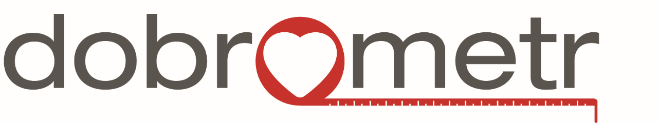 Application
Web-pages
Použité platformy a technologie
Platforma Android
Android Studio
HTML, PHP
Rest-api, JSON
Web
Mobile Appliation
Web
REST-API
DB
Aplikace – Implementace (2)
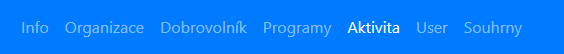 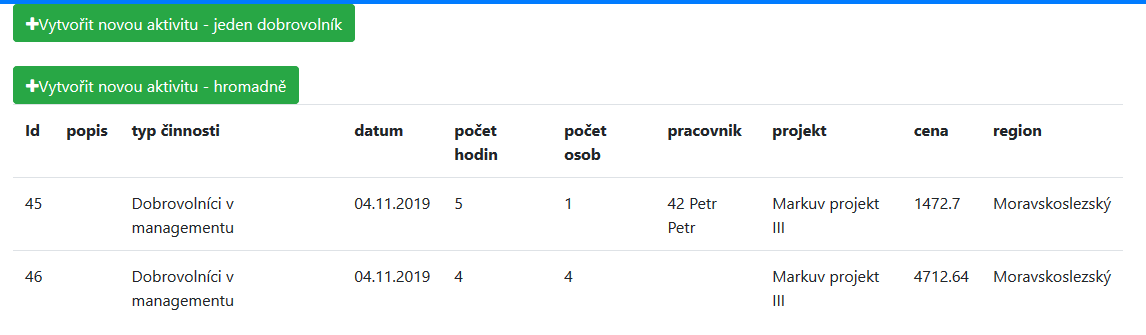 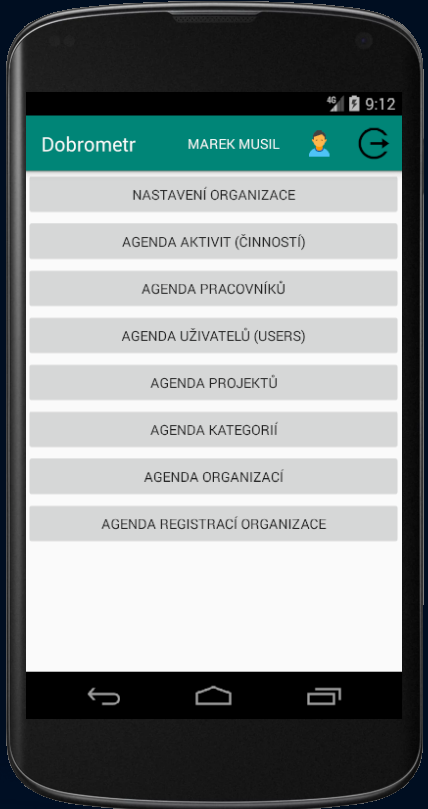 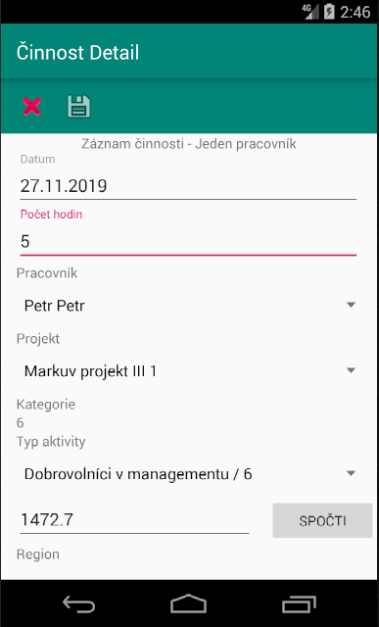 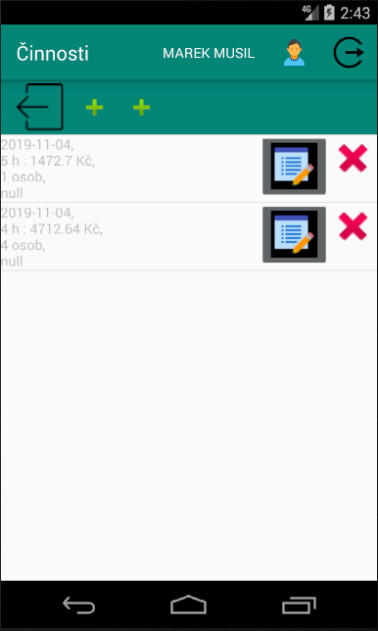 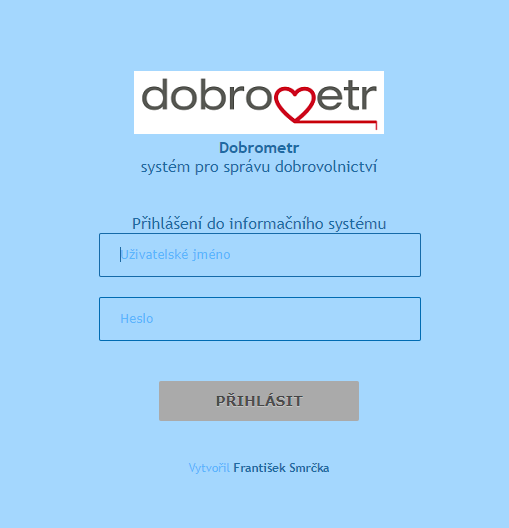 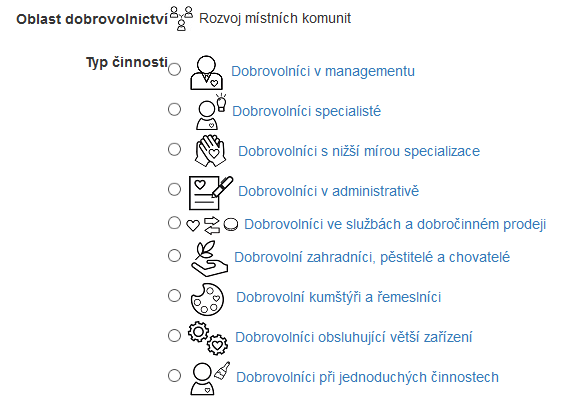 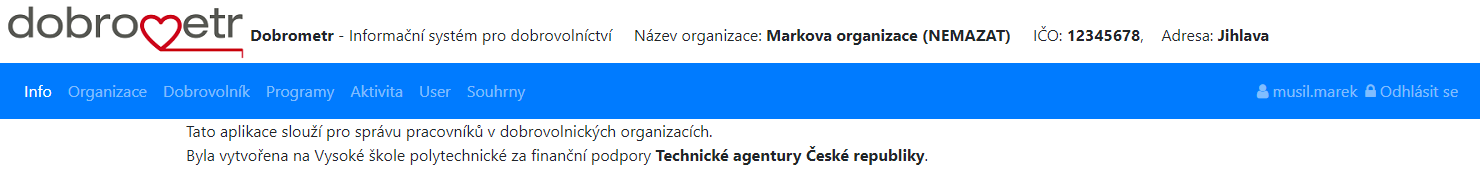 { datum, oblast dobrovolnictví - typ dobrovolnické činnosti, počet hodin}  => { hodnota dobrovolnictví }
Aplikace – funkční požadavky
Oblasti dobrovolnictví, typy dobrovolnické činnosti. Ohodnocení dle typu a data. 
Funkční požadavky
Intuitivní, jednoduchá aplikace s příjemným grafickým uživatelským rozhraním. Využití piktogramů pro indikaci typů aktivit. 
Evidence pro jednotlivé organizace zaregistrované v projektu. 
Vstupní data: 
Dobrovolnická činnost (2 varianty) + dobrovolník 
Klíčová hodnota: { datum, zvolená oblast dobrovolnictví a typ dobrovolnické činnosti, počet hodin}  => { hodnota dobrovolnictví }
Výstupní data: 
Souhrn dobrovolnické činnosti za vybrané období a případně vybraného dobrovolníka.
Vyhodnocení dobrovolnické činnosti v regionech. 
Přístupová oprávnění, autentizace. Správa oprávnění.
Rozšíření požadavků
Správa dobrovolníků, oblastí dobrovolnictví, typů dobrovolnické činnosti, hodinové sazby.
Registrace a schválení organizace
Aplikace – ERA model databáze
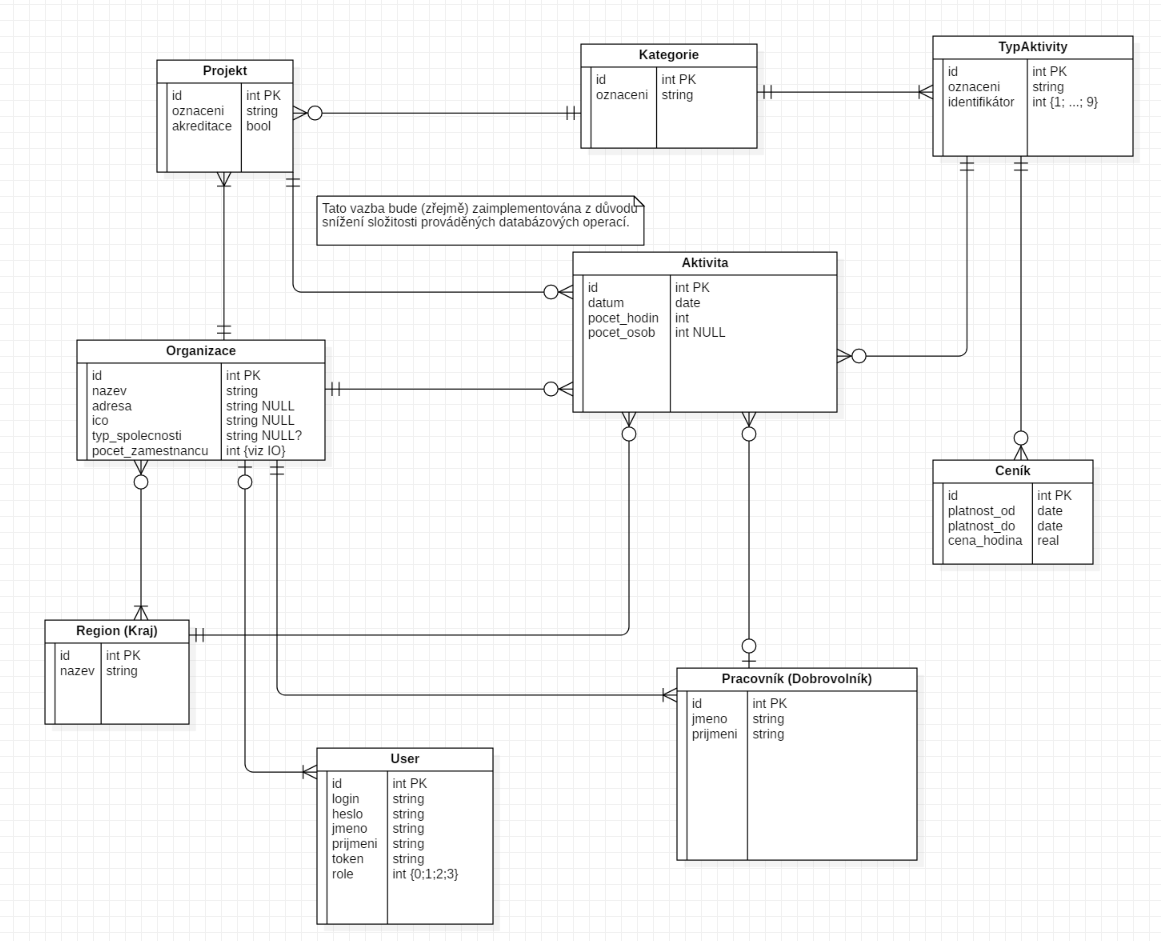 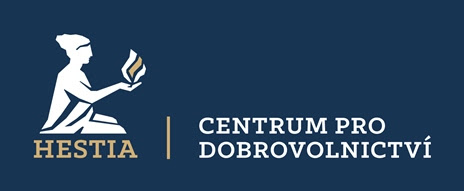 HESTIA – centrum pro dobrovolnictví, z. ú.
www.hest.cz
HESTIA se věnuje rozvoji a propagaci dobrovolnictví v ČR už od roku 1993 a působí po celé České republice. 
Dobrovolnictví vidí jako nástroj rozvoje občanské společnosti, prosazuje dobrovolnictví nízkoprahové, nesešněrované regulacemi.  
Má bohaté vazby na neziskové organizace (NNO) všech zaměření 
Zajišťuje kompletní péči o dobrovolníky a koordinátory dobrovolníků
Provozuje portál Dobrovolnik.cz
Úspěšně realizuje vlastní dobrovolnické programy Pět P a Kompas a 3 G
Věnuje se výzkumné činnosti a metodické přípravě vlastních projektů
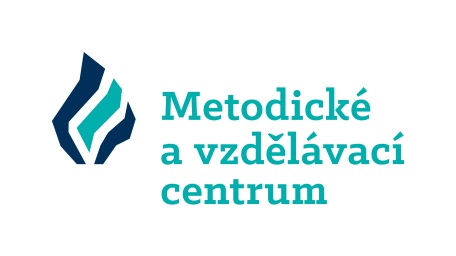 Vzdělává, poskytuje supervize, nabízí metodickou pomoc
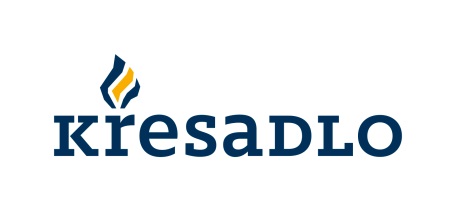 Oceňuje ty, kteří dlouhodobě dobrovolně pomáhají
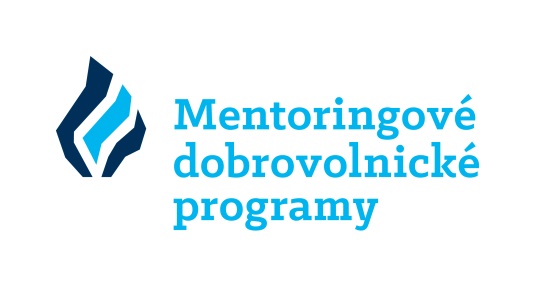 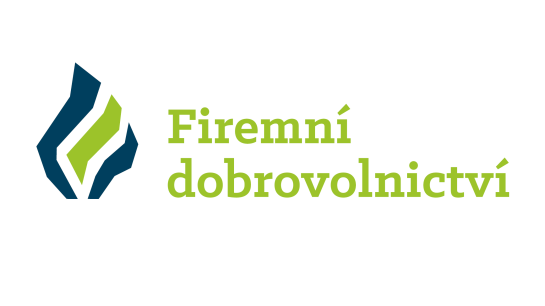 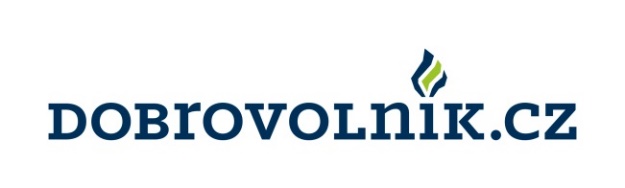 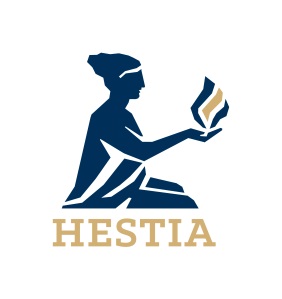 Nabízí prostor klientům a dobrovolníkům, obohacuje
Inspiruje a nabízí příležitosti
Podporuje, radí, pojišťuje, propojuje
Závěr
Realizace návrhu a vyhodnocení problematiky. 
Metodika výpočtu dobrovolnické činnosti. 
Prvotní  testování – beta veze
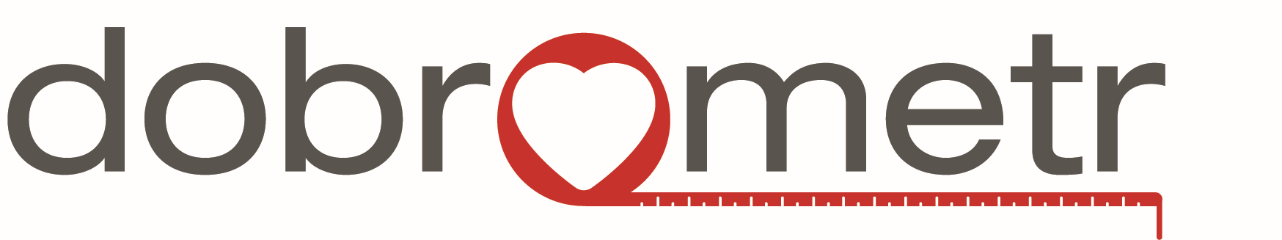 http://www.dobrometr.cz